Monitorização e Acompanhamento do Desempenho Docente
A importância da monitorização e acompanhamento do desempenho dos professores como forma de melhorar e desenvolver o ensino e a aprendizagem
KA2-Project 2016-1-AT01-KA201-016794
1
Monitorizar e Acompanhar o desempenho docente
2
Overview
Overview
3
Desempenho dos Docentes:
Porque razão este é um assunto importante (ou não)?
Quantas vezes peço aos meus alunos para fazerem a monitorização do meu trabalho?
Já tive um processo de monitorização, acompanhamento, observação de aulas anteriormente?
Monitorização e Acompanhamento
4
Técnicas de Avaliação de Sala de Aula
Os métodos tradicionais de avaliação das aprendizagem ocorrem, geralmente, no final dos períodos, quando é tarde demais para se fazerem mudanças. Por outro lado, as técnicas de avaliação em sala de aula não constituem uma ameaça para os alunos e deviam servir para que estes e os professores consigam trabalhar colaborativamente para a melhoria do ensino e da aprendizagem.
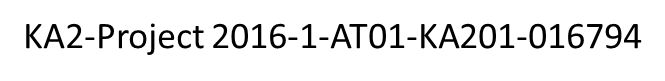 Monitorização e acompanhamento
5
Técnicas de avaliação/monitorização de sala de aula – use as metodologias do BP – I am also a teacher for 10 minutes; One-minute paper; Key –words list; Three minute key-point summary Não se esqueça de:-fazer pequenos exercícios de escrita/registos pessoais que identifiquem os pontos fracos na sua lecionação e ainda:
Dê aos alunos a oportunidade para escreverem sobre a sua lecionação;
Recolha as opiniões dos alunos e faça uma análise de conteúdo;
Dê feedback aos seus alunos sobre as opiniões que emitiram
Monitorização e Acompanhamento
6
O desempenho dos professores em sala de aula a quem importa, porque é relevante?
Do ponto de vista dos professores:
•	Quais são as razões pelas quais se devem desenvolver processos de monitorização ao desempenho dos professores?
•	Quem deverá estar envolvido nestes processos?
•	Qual a periodicidade ideal para o desenvolvimento destes processos? 
•	Que tipologias de processos de monitorização de desempenho  deveremos desenvolver?
Monitorização e Acompanhamento
7
Antes de continuar, faça um pequeno trabalho escrito
Reflita sobre as questões previamente apresentadas e sobre a sua experiência- Escreva um pequeno texto com duas páginas, tendo ainda em consideração as seguintes questões: 
Quais são as razões pelas quais se devem desenvolver processos de monitorização ao desempenho dos professores?
•Quem deverá estar envolvido nestes processos?
•Qual a periodicidade ideal para o desenvolvimento destes processos? 
•Que tipologias de processos de monitorização de desempenho  deveremos desenvolver?
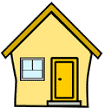 Avaliação
8
Monitorizar e avaliar o desempenho dos professores – estrutura e periodicidade –A importância da observação
Nestes últimos anos, as horas de ensino aprendizagem e o que se faz com elas sofreram alterações consideráveis. O foco do trabalho docente é sobre isso - ensinar os alunos "focados no que os alunos devem aprender e como eles aprendem melhor, no entanto, o tempo de aprendizagem realmente mudou. Então, como devem os professores enfrentar essas diferenças? Eles estão conscientes de sua preparação profissional para alcançar bons objetivos durante o tempo de aula. De facto, a observação em e de sala de aula é usada atualmente como uma metodologia para apoiar outros métodos de melhoria do processo de ensino/aprendizagem. Os métodos, técnicas e estratégias permitem, objetivamente, monitorizar e avaliar eficientemente, pelo que devemos também planear com cuidado. Assim,   preparação, metodologia e planeamento, o processo de observação e após a observação são as palavras-chave para monitorizar e avaliar o desempenho docente.
Monitorização e Acompanhamento
9
Monitorizar e avaliar o desempenho dos docentes – o que pensam os alunos?
As cinco qualidades mais importantes que os alunos procuram num docente são:
Disponibilidade de tempo livre para resolver problemas e para tirar dúvidas;
Aulas bem organizadas
Experiências do mundo real 
Respeito pelos alunos
Sentido de humor
Monitorização e Acompanhamento
10
Acompanhamento, monitorização e avaliação do desempenho dos professores - observação e análise da autoavaliação
Quais são as qualidades da sua lecionação que gostaria de poder avarliar? E como? 
Use instrumentos e técnicas simples para analisar as suas metodologias de ensino e para as melhorar:
Faça uma checklist para analisar os seus planos de aula;
Tome atenção a algumas pistas que vão sendo deixadas nas suas aulas, por exemplo, a assiduidade dos alunos, a participação deles em sala de aula, o “seu sentir sobre a aula”;
Mantenha um jornal ou um registo diário.
11
Quanto o monitoramento de desempenho contribui para a melhoria dos alunos?
O desempenho dos professores em sala de aula a quem importa, porque é relevante?
Até agora, o que é que eu consegui compreender: 
O quanto a monitorização e acompanhamento do desempenho de sala de aula podem contribuir para o desenvolvimento e melhoria da aprendizagem dos alunos;
Como podem a monitorização e acompanhamento do desempenho de sala de aula contribuir para o desenvolvimento e melhoria do ensino e aprendizagem;
Como é que eu consigo enfrentar os desafios do processo de monitorização e acompanhamento do desempenho em sala de aula?
Monitorização e Acompanhamento
12
O desempenho dos professores em sala de aula a quem importa, porque é relevante?
“Shake up the school house” 
https://www.youtube.com/watch?v=q5t0bI2vAQE
Monitorização e Acompanhamento
13
Reflexão sobre o filma que visionou
Escreva um pequeno texto, no máximo com100 palavras, sobre o tema do filme, e como é importante to shake up the school house em relação à monitorização e acompanhamento do desempenho dos docentes.
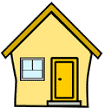 Avaliação
14
O desempenho dos professores em sala de aula a quem importa, porque é relevante?
Qual deve ser o foco do observador no decorrer do processo de monitorização e acompanhamento?
A Observação como um método para juntar dados e fornecer informações diretas e reais;
Observações de aulas combinadas previamente ou sem aviso prévio ?
Observações de aulas para todos os professores? Ou para professores selecionados?
Atividades / comportamentos que podem ser observados.
Monitorização e Acompanhamento
15
O desempenho dos professores em sala de aula a quem importa, porque é relevante?
Qual deve ser o foco do observador no decorrer do processo de monitorização e acompanhamento? etapas: 
Planeamento/calendarização das observações das aulas;
Preparação das observações;
Processo de observação;
Análise conjunta pós observação de aulas.
Monitorização e acompanhamento
16
O desempenho dos professores em sala de aula a quem importa, porque é relevante?
Para avaliarmos a eficácia do ensino/aprendizagem, tenha em conta:
Uso de observações e registos e obter feedback dos alunos;
Identifique e decida quais caraterísticas de ensino/aprendizagem que devem ser avaliadas no seu caso;
Dê aos alunos a palavra para se expressarem sobre as 5 melhores qualidades de um professor.
Monitorização e acompanhamento
17
O desempenho dos professores em sala de aula a quem importa, porque é relevante?
Para avaliar a eficácia do ensino/aprendizagem, tenha em conta:
Algumas dicas de sala de aula para prestar atenção - registos de assiduidade dos alunos, participação dos alunos em atividades em sala de aula, sentimentos dos professores.
Técnicas de avaliação em sala de aula - videotape; analise criticamente os resultados dos testes; faça exercícios curtos de escrita, recolha de feedback dos alunos em pequenos grupos
Performance Monitoring
18
Processos de monitorização e de acompanhamento nas Metodologias do Best Performers
BP methodologies monitoring
19
Best Performers Methodologies monitoring process
Introdução teórica ao Projeto Best Performers
 The project “Best performers in Education” - 
http://www.best-performers.eu/
BP methodologies monitoring
20
Processos de Monitorização e Acompanhamento a partir das metodologias Best Performers
Os dez métodos apresentados pelo AEJE:
A descrição das metodologias pode ser encontrada Methods Database
Metodologias do BP – processos de monitorização
21
A melhor maneira de monitorizar o processo de ensino aprendizagem a partir de uma das metodologias BP -
Quero implementar esta metodologia, na minha sala de aula, para permitir boas práticas de avaliação da minha eficácia no ensino.

Depois de analisar e refletir sobre as metodologias dadas, escolha uma das metodologias apresentadas e prepare um plano de aula onde você aplica a metodologia e também:
Use os seus registos de observação  e use o feedback que conseguiu dos seus alunos;
Decida quais as caraterísticas do processo de ensino parendizagem que quer ver analisadas/monitorizadas/obervadasWhich qualities of teaching should be evaluated;
Dê aos alunos a palavra para se expressarem sobre as 5 melhores qualidades de um professor;
Mantenha o foco no desenvolvimento das suas aulas, particularmente em algumas pistas: registos de assiduidade dos alunos, participação dos alunos em atividades em sala de aula, sentimentos dos professores.
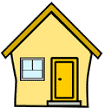 Avaliação
22
Workshop
Por favor, elabore um workshop para os seus colegas trabalharem com as Metodologias Portuguesas do AEJE, para que possam tornar-se uma de missão comum à sua escola.
Ao projetar este workshop, tenha o cuidado de integrar alguns dos conhecimentos que adquiriu sobre técnicas de avaliação e monitorização em sala de aula. Ao monitorizar e acompanhar  o desempenho não se esqueça de ouvir os alunos
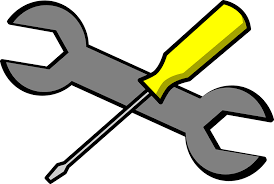 Trabalho de Projeto
23